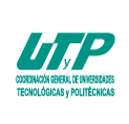 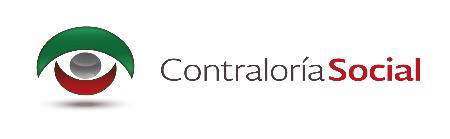 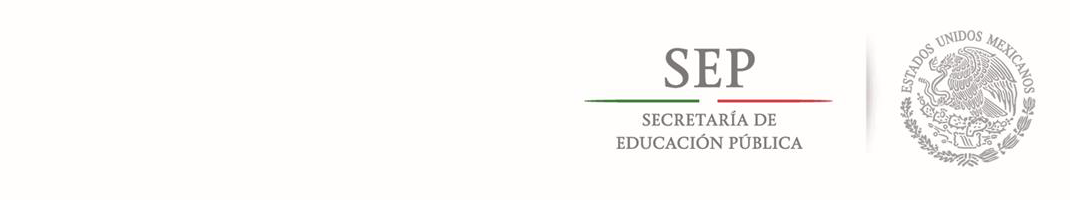 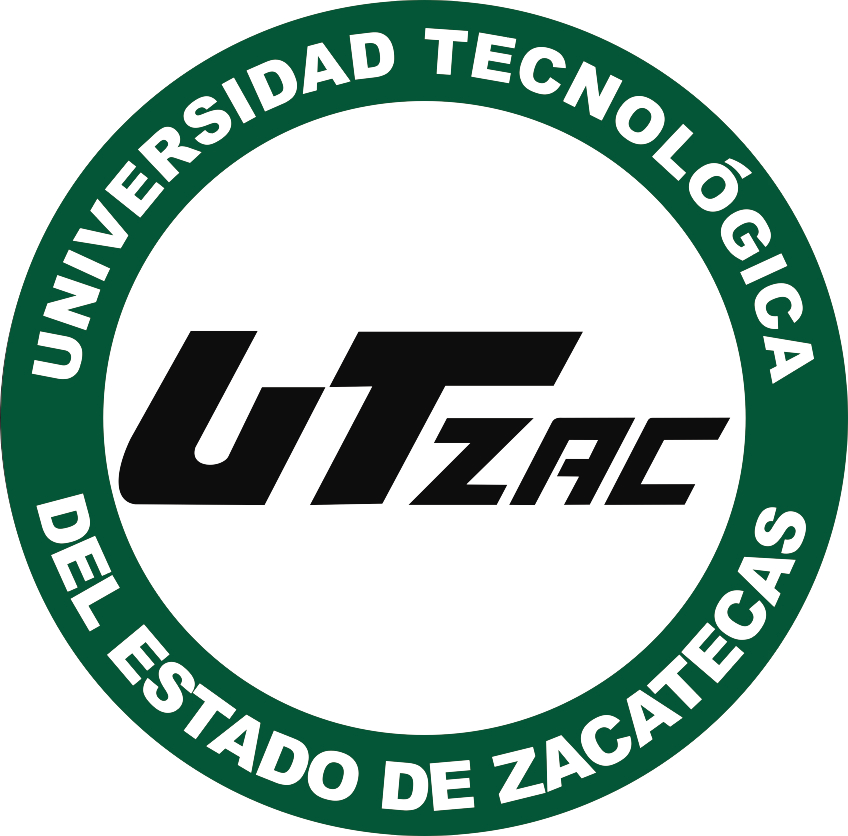 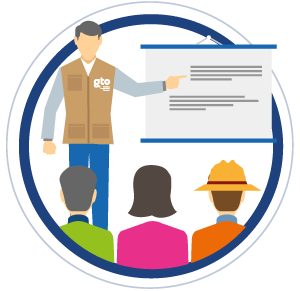 PFCE

Contraloría Social

Comité de Contraloría Social
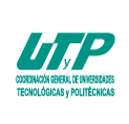 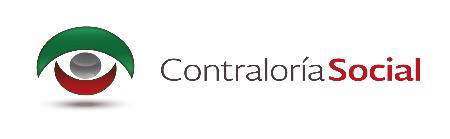 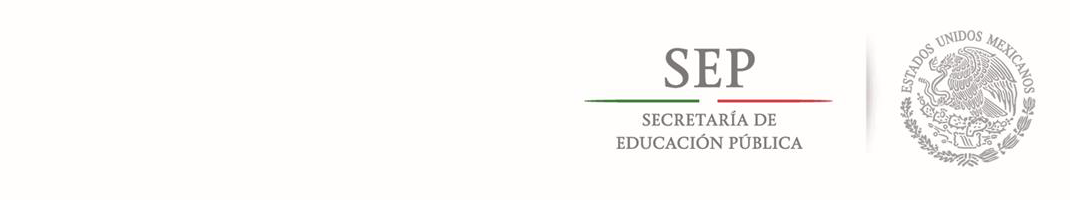 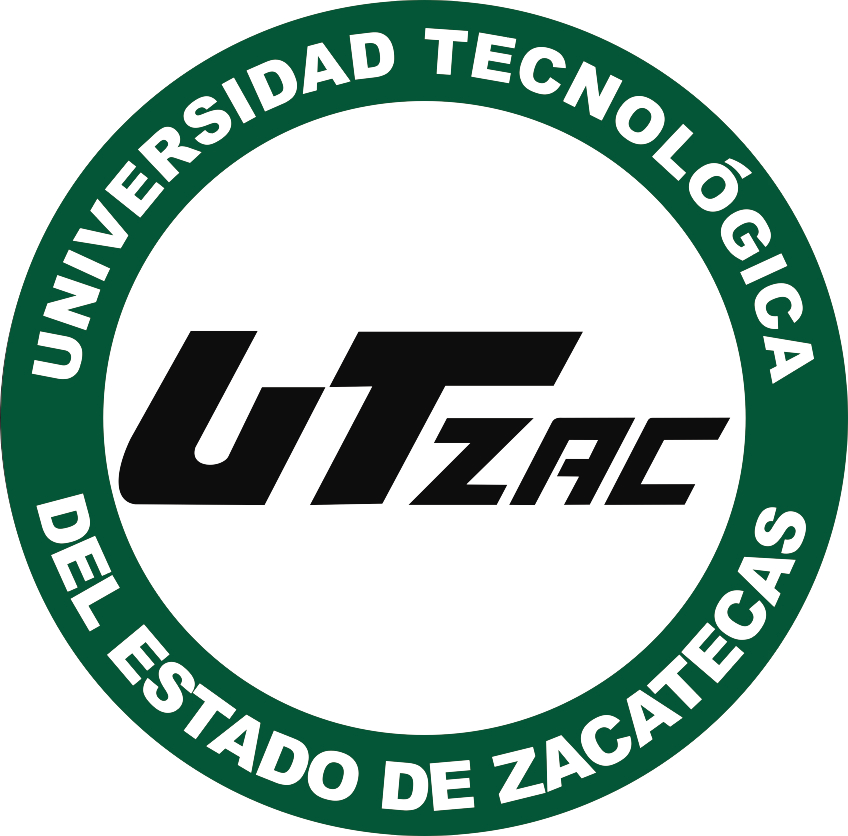 Programa de Fortalecimiento 
de la Calidad Educativa 
(PFCE)
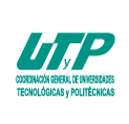 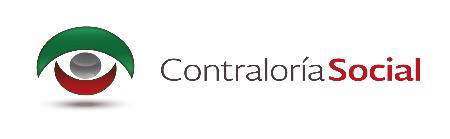 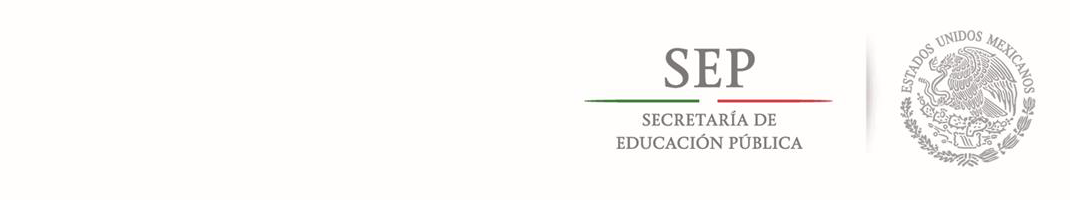 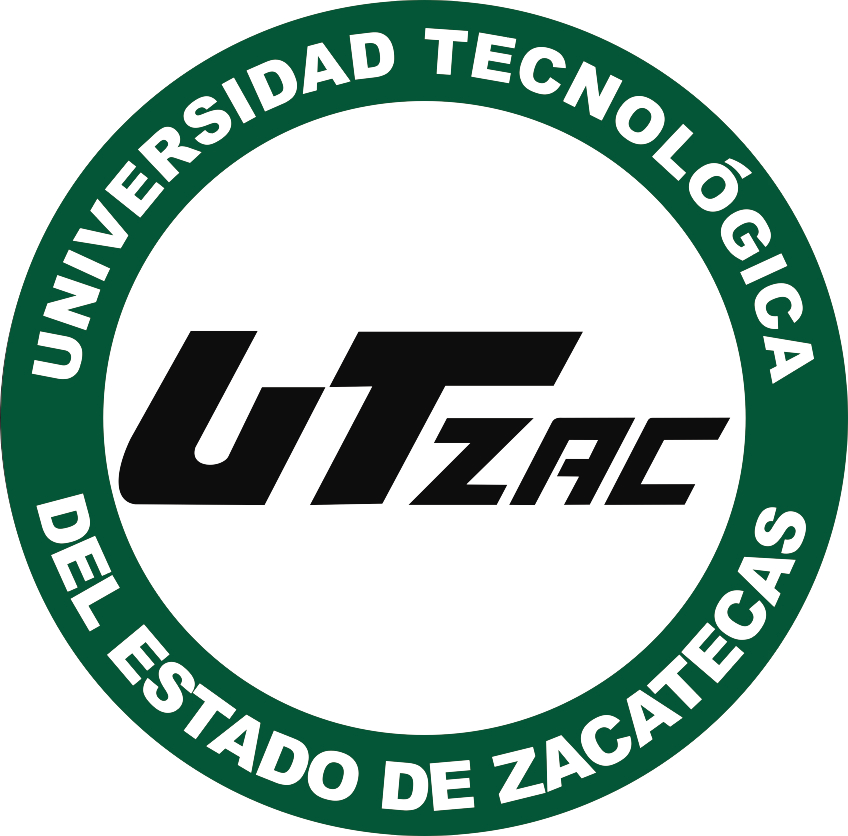 Objetivo: Apoyar a las Instituciones de Educación Superior Pública a fin de que cuenten con programas educativos evaluables con calidad reconocida.
Otorgar apoyos económicos a las Instituciones de Educación Superior para que a partir de ejercicios de planeación estratégica participativa implementen proyectos académicos y/o institucionales que impacten en:


1.- La mejora de la gestión.
2.- La calidad de sus programas educativos.
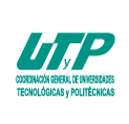 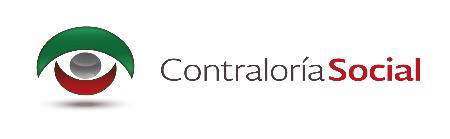 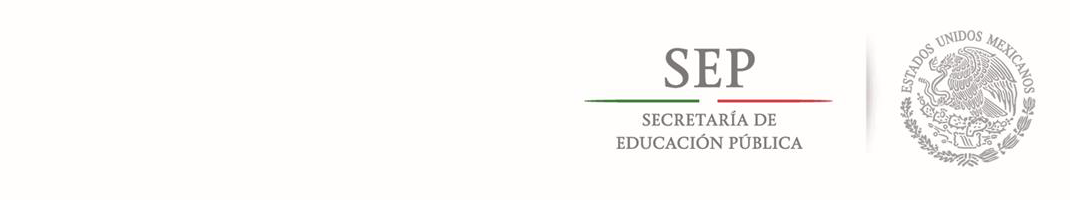 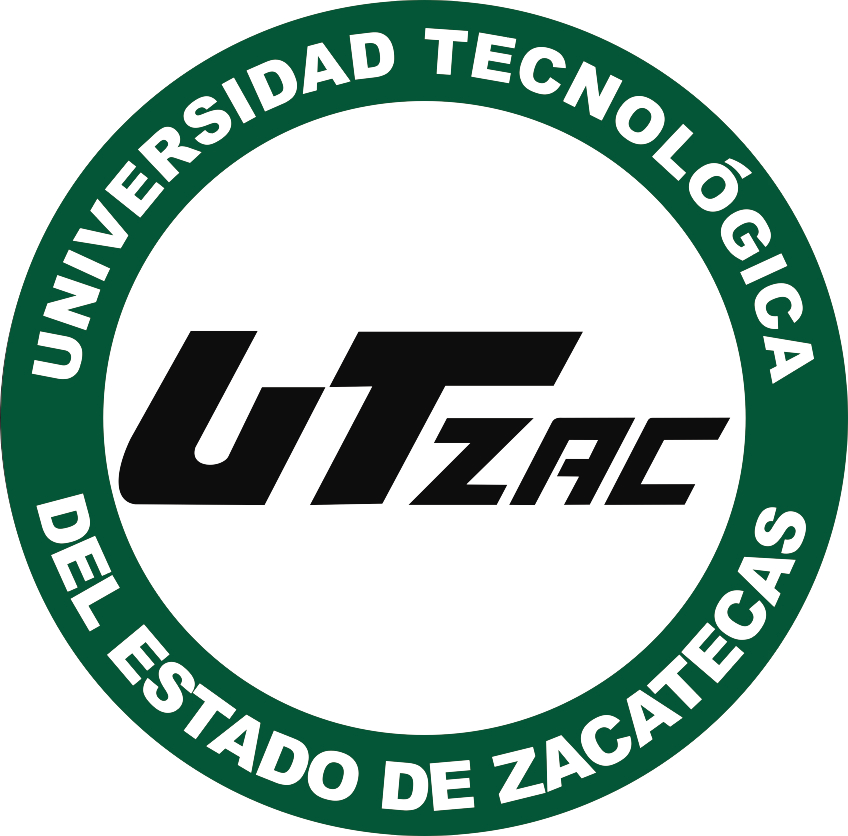 Apoyo en proyectos Institucionales para actividades de:
Equipamiento Especializado
Capacitación
Acervo Bibliográfico
Vinculación
Equipo de Cómputo
Telecomunicaciones
Laboratorio de Idiomas
Equidad de Género
Certificaciones
Software
Cuerpos Académicos
Servicios de Apoyo al Estudiante
Certificaciones ISO
Acreditaciones COPAES
Certificaciones en Idiomas
Certif. Entidad Socialmente Responsable
Evaluaciones de CIEES
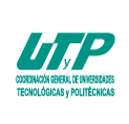 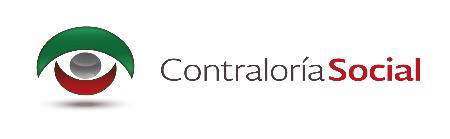 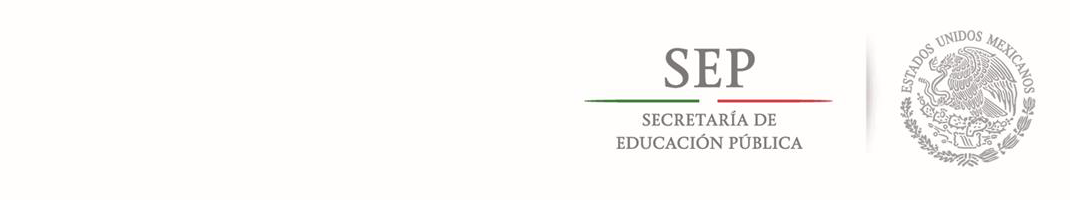 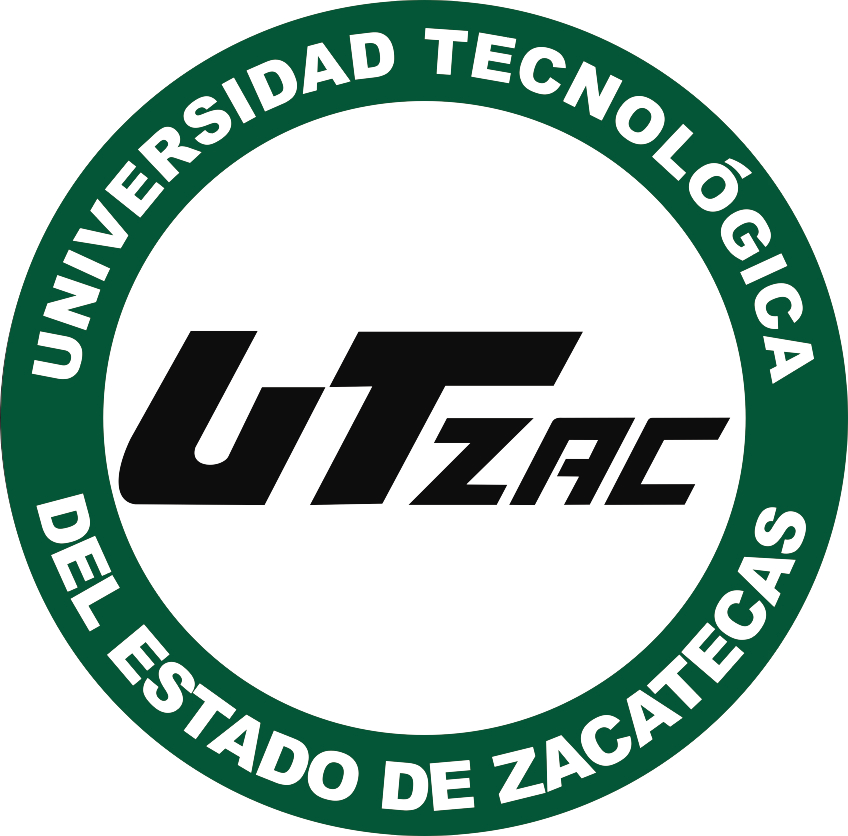 Contraloría Social
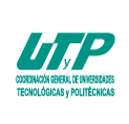 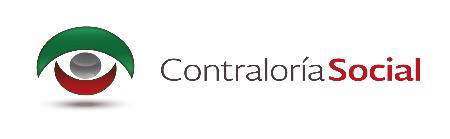 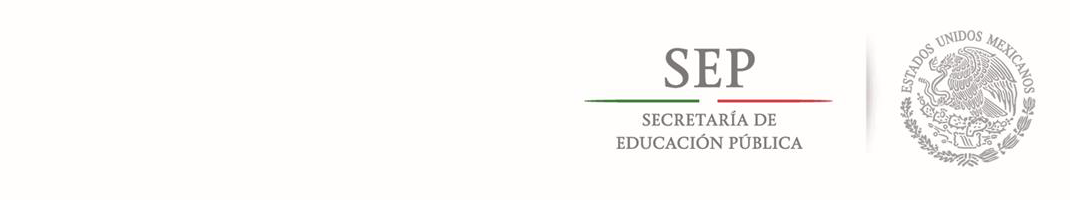 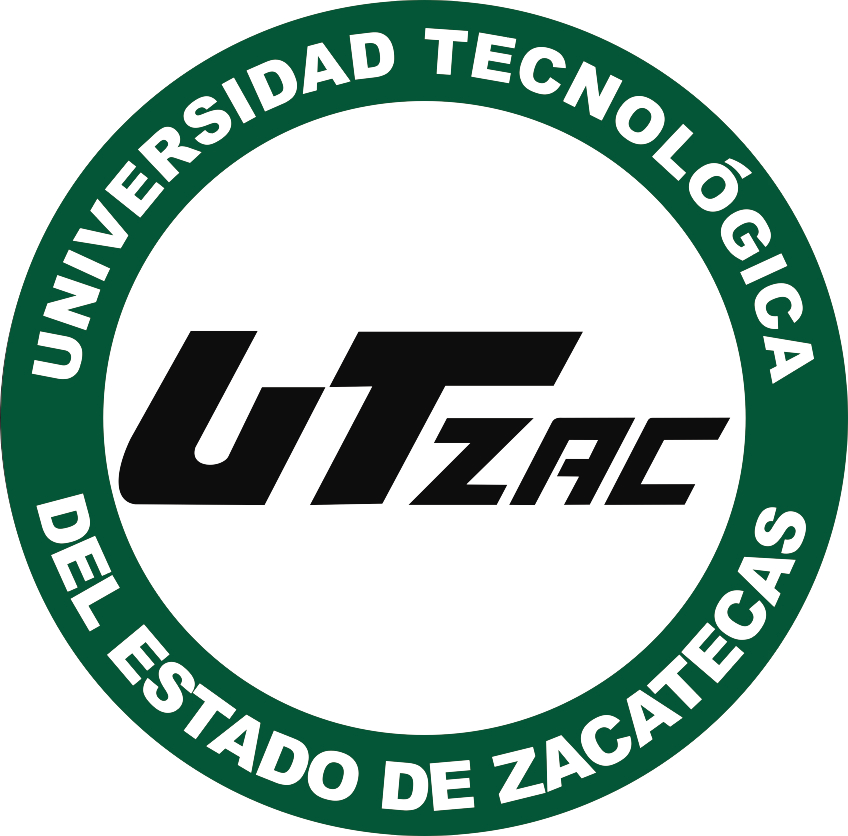 La Contraloría Social establece las bases para la construcción de una cultura de transparencia en las Instituciones de todos los niveles en México
Se reconoce  a la CS como el mecanismo de los beneficiarios, de manera organizada, para verificar el cumplimiento de las metas y la correcta aplicación de los recurso públicos asignados a los programas de desarrollo social   Artículo 69 – Ley General de Desarrollo Social
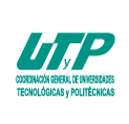 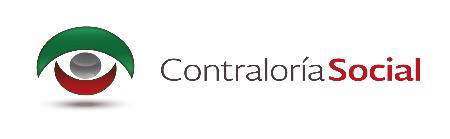 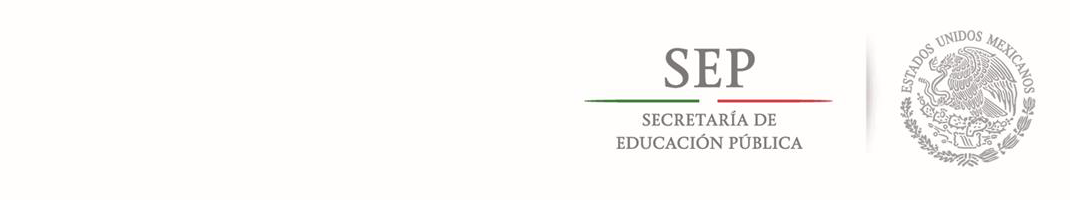 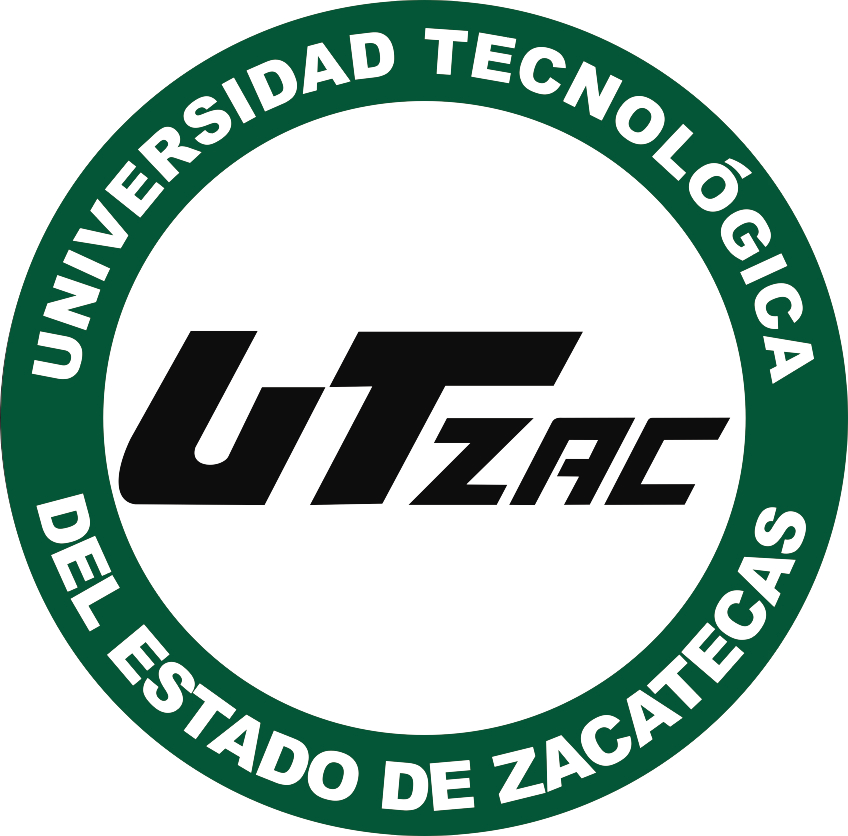 Funciones de la CS

Solicitar la información necesaria para el desempeño de sus funciones.

Vigilar el ejercicio de los recursos públicos y la aplicación de los programas de desarrollo social.

Emitir informes sobre el desempeño de los programas y ejecución de los recursos públicos.

Atender e investigar las quejas y denuncias.

Presentar ante la autoridad competente las quejas denuncias que puedan dar lugar al fincamiento de responsabilidades.

							Artículo 71 – Ley General de Desarrollo Social
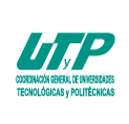 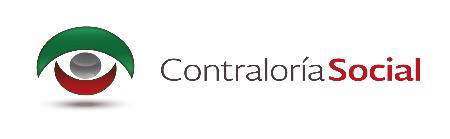 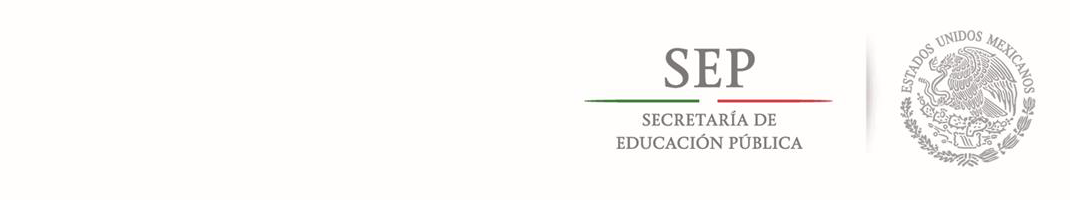 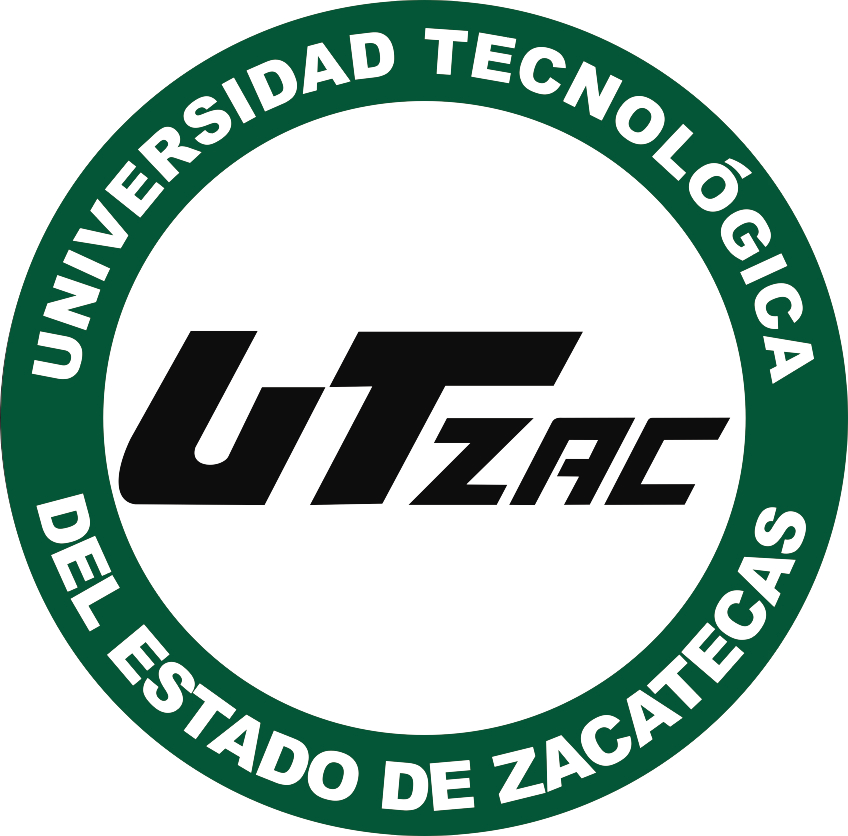 Comité de Contraloría Social
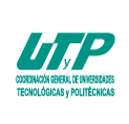 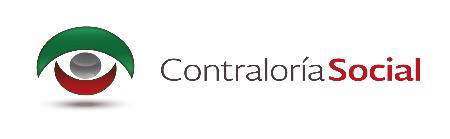 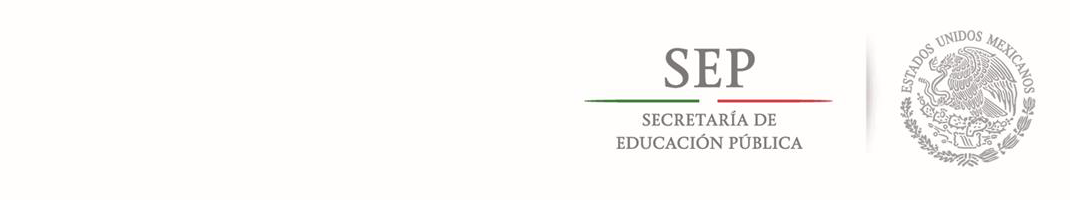 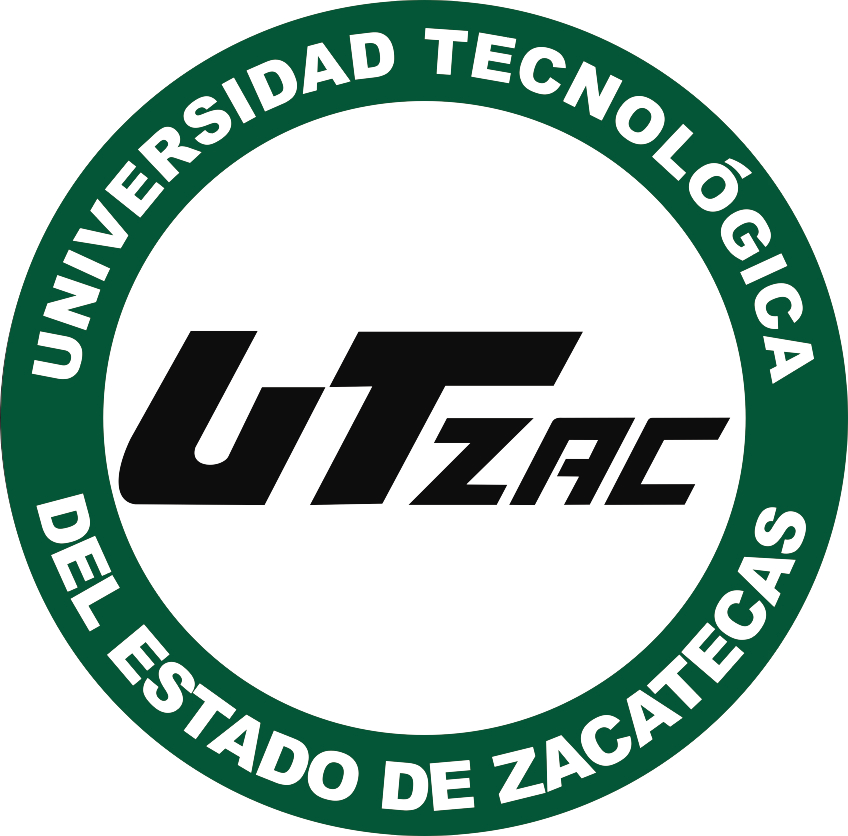 La Secretaría de Educación Pública (SEP), ha fomentado en las Instituciones de Educación Superior (IES), la formulación del Programa de Fortalecimiento de la Calidad Educativa (PFCE), con el propósito de que las IES alcancen la acreditación de sus Programas Educativos,  mejoren el nivel de capacidad y competitividad académica, la consolidación de los Cuerpos Académicos y sus líneas de generación y aplicación del conocimiento y la certificación de sus procesos de gestión.  Por la importancia de lo anterior, es importante crear el Comité de Contraloría Social cuyo objetivo es planear, operar y dar seguimiento a las actividades de supervisión y vigilancia de los recursos del PFCE 2017.
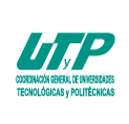 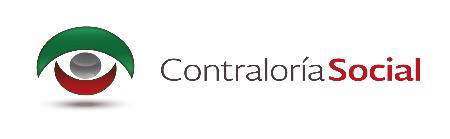 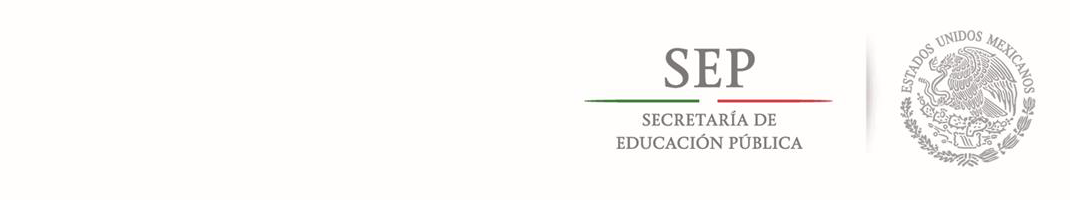 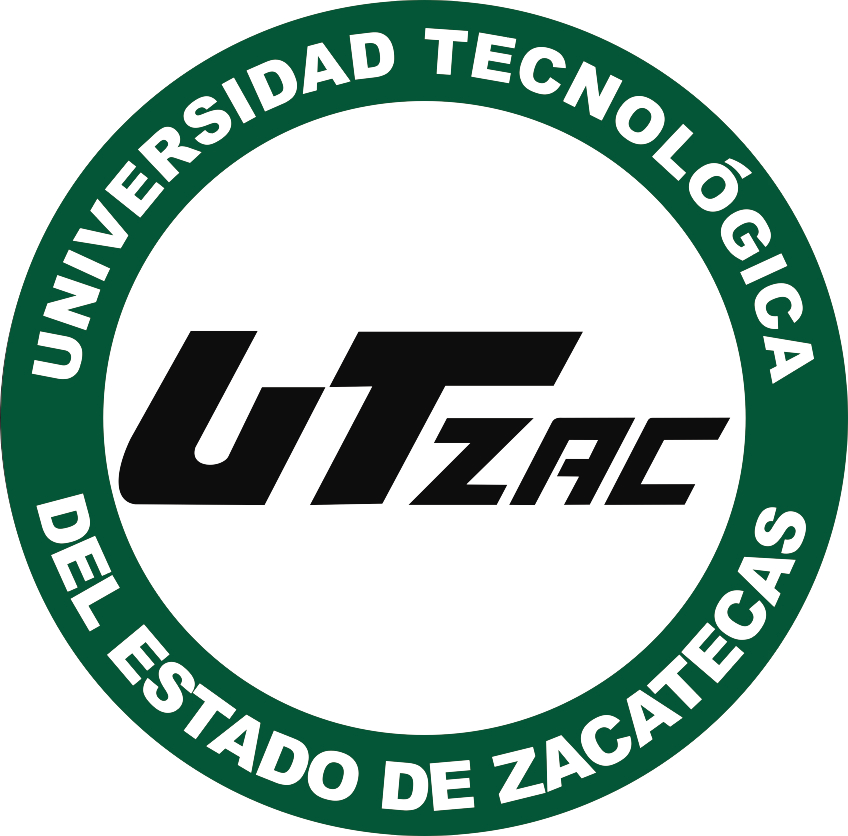 Comité de Contraloría Social
Son las formas de organización social constituidas por los beneficiarios de los programas de desarrollo social a cargo de las dependencias y entidades de la Administración Pública Federal, para el seguimiento, supervisión y vigilancia de la ejecución de dichos programas, del cumplimiento de las metas y acciones comprometidas en éstos. Así como de la correcta aplicación de los recursos.
Artículo 69 de la Ley General de Desarrollo Social.
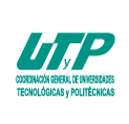 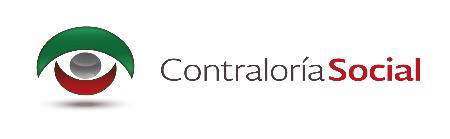 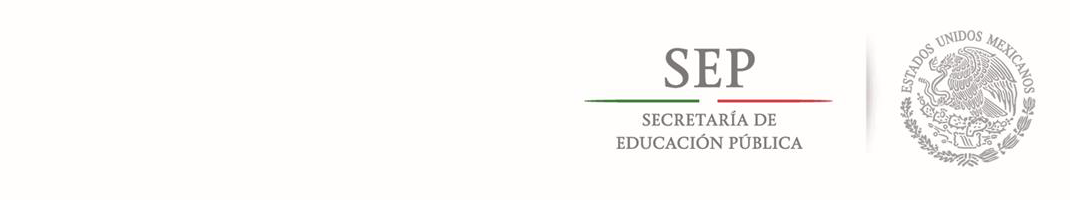 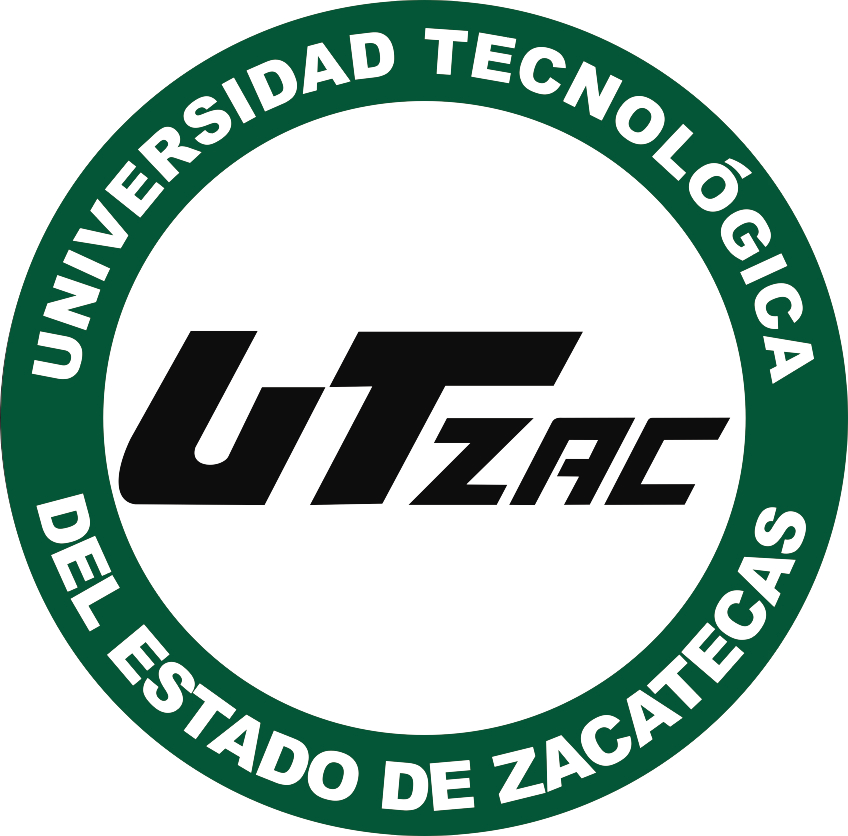 Quienes pueden  integrar el Comité de la CS
Docentes, Administrativos, Alumnos

Cuántos Integrantes son en el Comité de CS
Mínimo 2 integrantes, Máximo 4 integrantes; Deberá ser equilibrado el número de mujeres y hombres.

¿Cuántos comités son?
Solamente uno, y podrán repetir dos ejercicios más.

¿Vigencia del Comité de Contraloría Social?
Es de un año de acuerdo al ejercicio fiscal
Comité de Contraloría Social
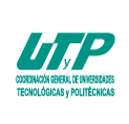 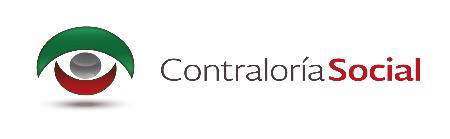 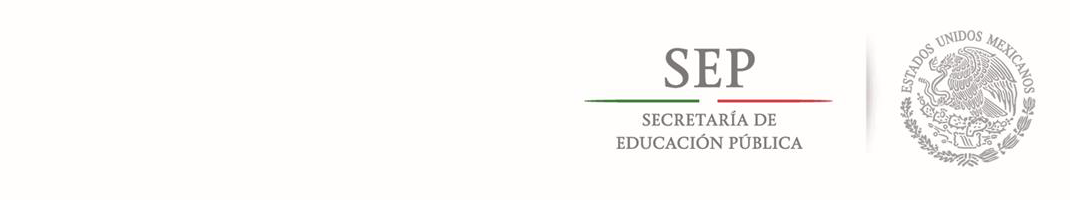 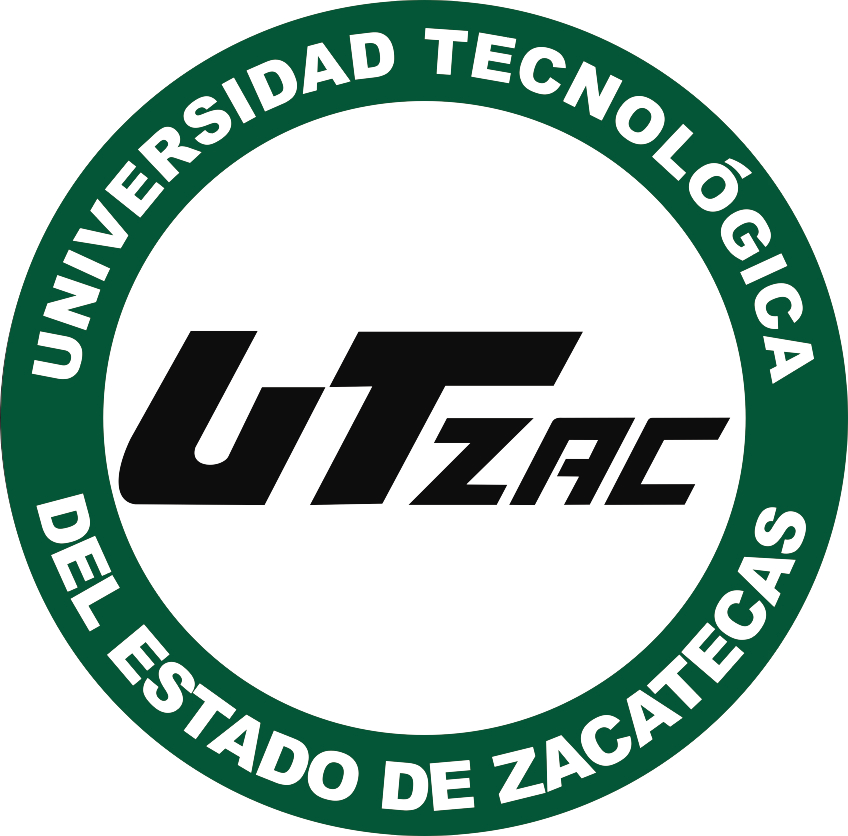 I.- Solicitar a la Representación Federal o a las entidades federativas y municipios que tengan a su cargo la ejecución del programa federal, la información pública relacionada con la operación del mismo.

II .- Vigilar que: 

Se difunda información sobre la operación del programa (PFCE)
El ejercicio de recursos sea transparente y oportuno con apego a las reglas de operación.
Se difunda el padrón de beneficiarios.
Los beneficiarios cumplan con los requisitos para tener dicho carácter.
Se cumpla con los periodos de ejecución (obras y apoyos).
Verificar que exista documentación comprobatoria del ejercicio de los recursos públicos y de la entrega de las obras, apoyos o servicios.
El programa federal no se utilice con fines políticos, electorales, de lucro u otros distintos al objeto del programa.
Las autoridades competentes den atención a las quejas y denuncias relacionadas con el programa.
Elaborar informes anuales.
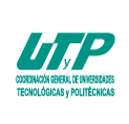 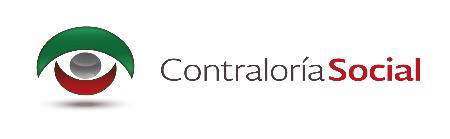 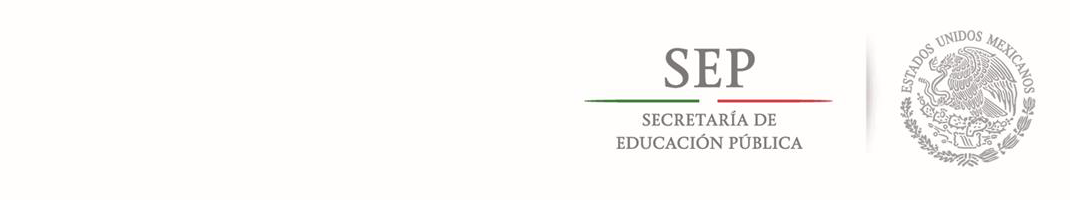 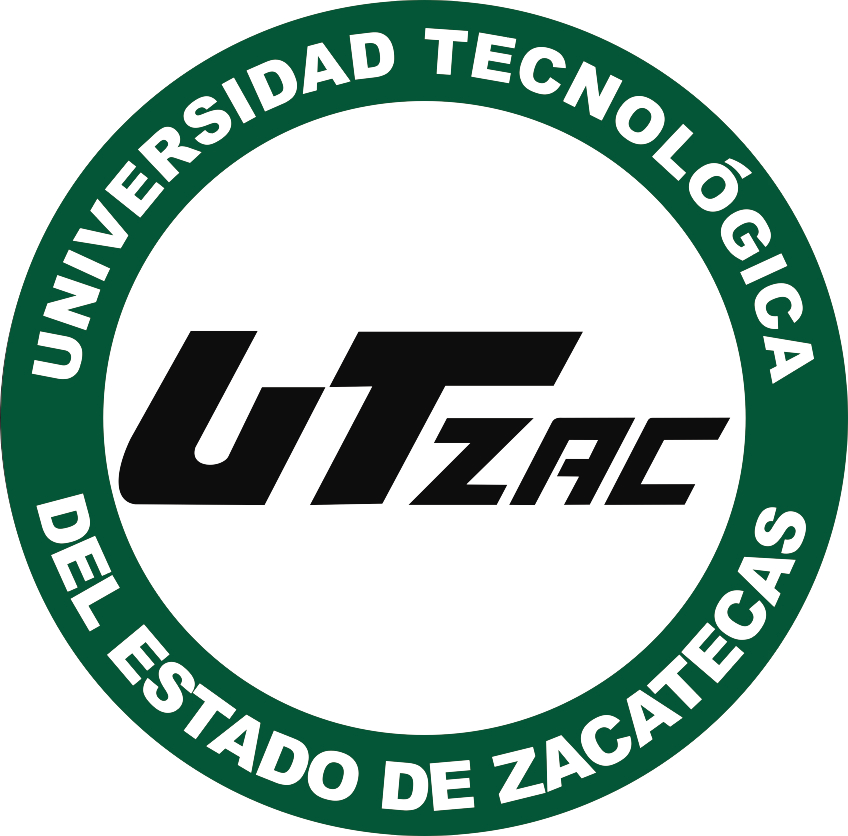 Adrián Solano Briones

Pedro Damián Félix Álvarez

Manlio Fabio Velasco García

Helder Campos Longoria
Zayra Roberta Sánchez de Loera

Paulina Acevedo Díaz

María Barajas Romo

Ramona Julieta López García